STT News & Status
Peter Wintz (FZ Jülich) for the STT group
LII. PANDA CM Giessen, TRK session, Mar-18th, 2015
STT Status
News
Project Plan
Construction Status
Plans 2015
Review Beam Tests 2014
Summary
TRK Session, March-18th, 2015
Peter Wintz
p. 2
News - Personnel
Sedigheh Jowzaee finished her Ph.D. (Jerzy Smyrski‘s group, Jagiell. Univ.), PID with time-over-threshold simulations, COSY-TOF straw tracker,    pp pK analysis

Next: Dominik Przyborowski (Ph.D. thesis, AGH Krakov), Harout Ohannessian (master thesis, FZJ)

Alexandros Apostolou (Johann‘s group, KVI Groningen) started his Ph.D. research visit in Jülich, working on STT, beam data analysis
Solmaz Vejdani (Johann‘s group, KVI Groningen) joined STT group, participates in next beam time
TRK Session, March-18th, 2015
Peter Wintz
p. 3
Upcoming Events
March-25/26th: Frascati-Juelich WShop, STT+CFrame prototype assembly  
April-9/10th: PANDA DAQT-FEE Wshop at GSI
April-27/28th: PANDA Mechanical WShop at GSI
May 4th-10th: test beam week at COSY (STT + FT), BigKarl beam area 

Summer: installation of STT test systems in new beam area (COSY-TOF)
Sep/Nov: further beam tests planned (proton / deuteron), larger test setups
Q4 / 2015: Pre-series test system assembly, one STT sector, ~ 700 straws
Q1 / 2016: Pre-series STT sector with test beam
TRK Session, March-18th, 2015
Peter Wintz
p. 4
Project Plan
System timelines separated in construction schedule & installation schedule 
STT construction timelines below (milestone loaded schedule)
Propose to extend off-site testing Q2/ 2018  Q2-Q3/ 2018
 option for full pre-commissioning of STT with beam off-site 
 Test all channels & replace faulty readout boards, full access  
 Tune readout settings, thresholds with beam  (most time consuming task)
Then concentrate on mechanical installation of STT system at FAIR
Definition of installation procedures and schedule in progress ..
TRK Session, March-18th, 2015
Peter Wintz
p. 5
STT Status – Mech. Construction
STT construction & system design
 Straw mass production ongoing
 Profile plate for straw module gluing ordered (new straw pitch 10.14mm)
 Next step: straw module gluing (quad-layers)
Overall system design
 Assembly of STT / Central Frame prototype (Frascati/Juelich)
 Next: mounting & alignment of straw modules in STT frame

General installation, rack positions, cabling scheme .. ongoing

Set up new test & assembly area in Juelich 
 COSY-TOF beam area, in-beam tests, cosmic tests
 Option: STT set up area ..
TRK Session, March-18th, 2015
Peter Wintz
p. 6
STT Status – Electronic Readout
Setting up larger-scale readout system ongoing (~ 700 ch) 
New PASTTREC(v1) ASIC readout chip
FE-board produced, chips bonded, functional tests done
TRB readout system set up, 10 TRB boards, crate architecture, ..
New: ASIC setting/control by FPGA in TRB
	 Reports by Dominik & Pawel

FADC readout system, FEE-free layout design (HV supply & pre-amp backend), system architecture defined, rack design, connectors ongoing
TRK Session, March-18th, 2015
Peter Wintz
p. 7
Beam Requests for 2015
TRK Session, March-18th, 2015
Peter Wintz
p. 8
Beam Requests for 2015
Beam test week in May approved, STT  + FT tests
Beam time for 2nd half 2015 decided at next CBAC meeting (Jun-29/30th)
TRK Session, March-18th, 2015
Peter Wintz
p. 9
Beam Test Series In 2014
3x 1 week (July / Sep / Dec) at COSY Big Karl beam area
Coverage of large dE/dx region, large signal dynamic range for PID test
6 different proton momenta (0.6, 0.8, 1.0, 1.3, 2.0, 3.0 GeV/c) 
3 different deuteron momenta (1.0, 1.3, 2.0 GeV/c)
2 Straw setups for both readouts: time-over-threshold / amplitude readout
Additional scintillators, straw chambers, GEM for triggering & beam monitor
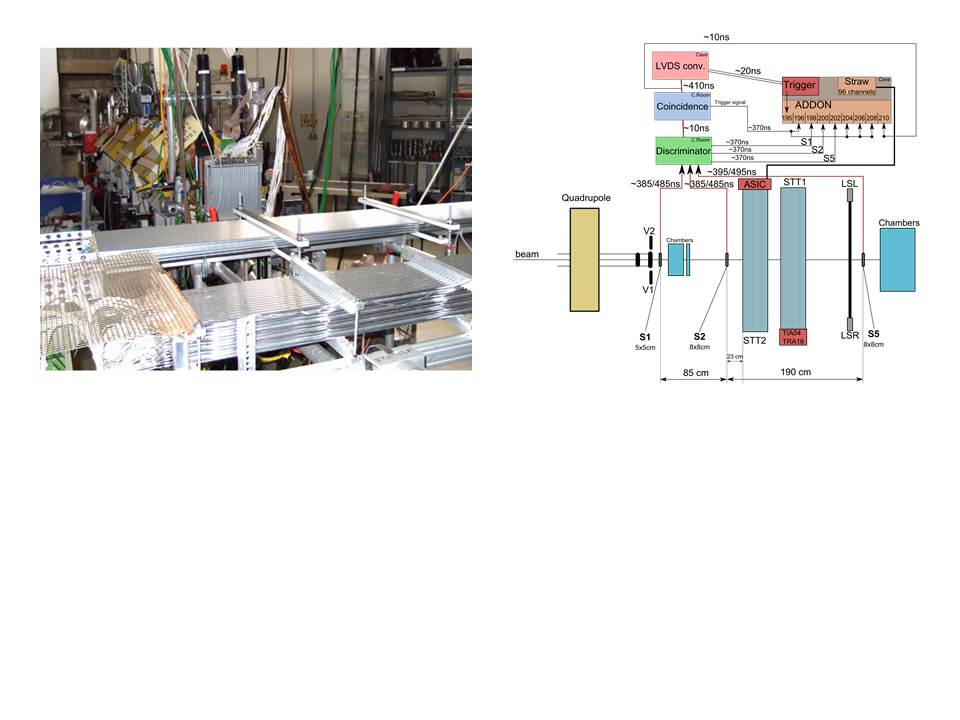 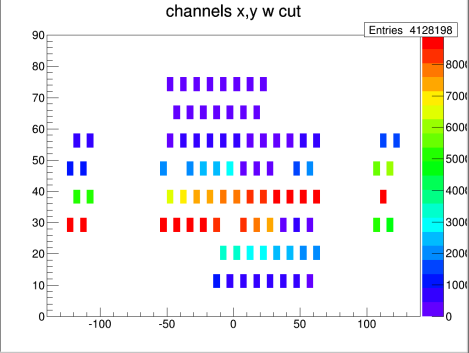 Hitmap for one straw setup. Boxes mark straw positions and hit rate by color. Arrow indicates the beam position.
Two straw test setups in Big Karl area. Additional straw and GEM detectors for beam monitoring (beam from back).
Sketch of setups and data-acquisition for the ASIC/TRB readout (beam from the left).
TRK Session, March-18th, 2015
Peter Wintz
p. 10
Data Analysis - Track Reconstruction
Calibration method
Time offset and time-over-threshold shifts for individual channels corrected
Determine isochrone radius – drift time relation, global (same) for all straws
 1st step: from time spectra (integration/number of entries)
 2nd step: isochrone – drift time re-fit by reconstructed tracks
Track reconstruction (minor hit cuts)
2 – fit of straight line to isochrone circles
Cut on minimal number of hits (7), on average 12 hits per track (10-15 hits)
Removal of single outlier (-electron) hits (distance > 3σ)
No further cuts on track quality (no 2 - cut, ..) 
Still some background hits present (multi-tracks, improper timing, ..)
Straggling not corrected, .. 
		 Susanna‘s & Harout‘s talk
TRK Session, March-18th, 2015
Peter Wintz
p. 11
Data Analysis - Raw Tíme Spectra
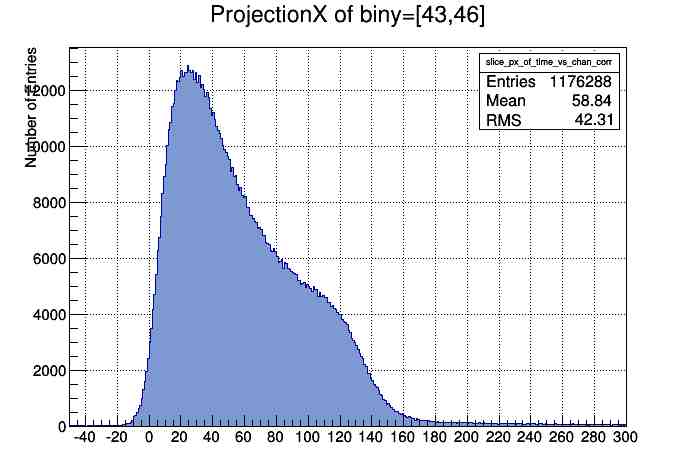 Here: ASIC/TRB readout data shown
Clean beam data, similar for FADC data
Drift time spectra (all channels)
 Time range  ~ 160ns
Time-over-threshold (ToT) vs drift times
 ToT function of dx, but not linear  
 Landau tail in ToT visible
Beam-related background hits
       visible (multiple tracks), low % level
Entries
Drift times (ns)
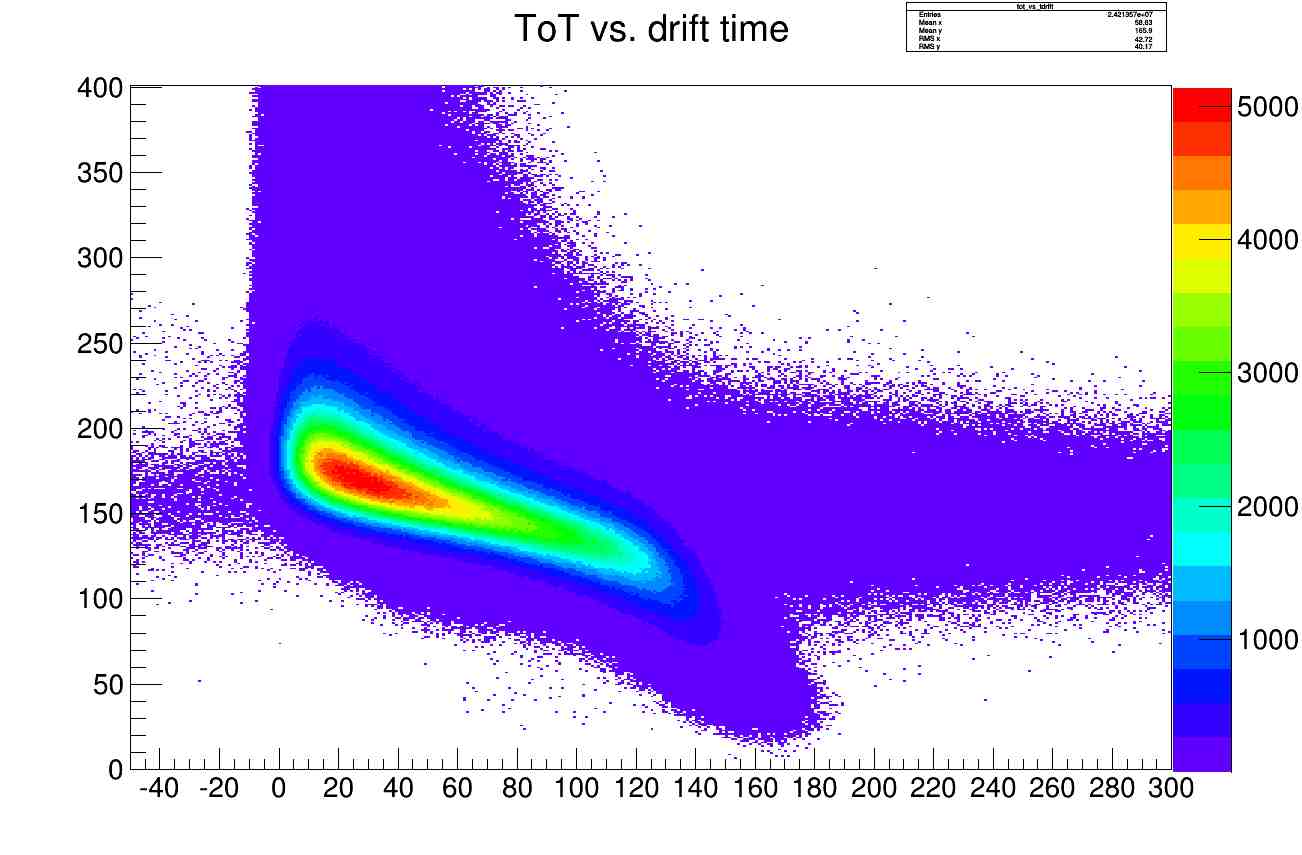 Time-over-threshold (ns)
Drift times (ns)
TRK Session, March-18th, 2015
Peter Wintz
p. 12
Data Analysis - Track Hit Residuals
Radial distribution of track hit residuals (all straws)
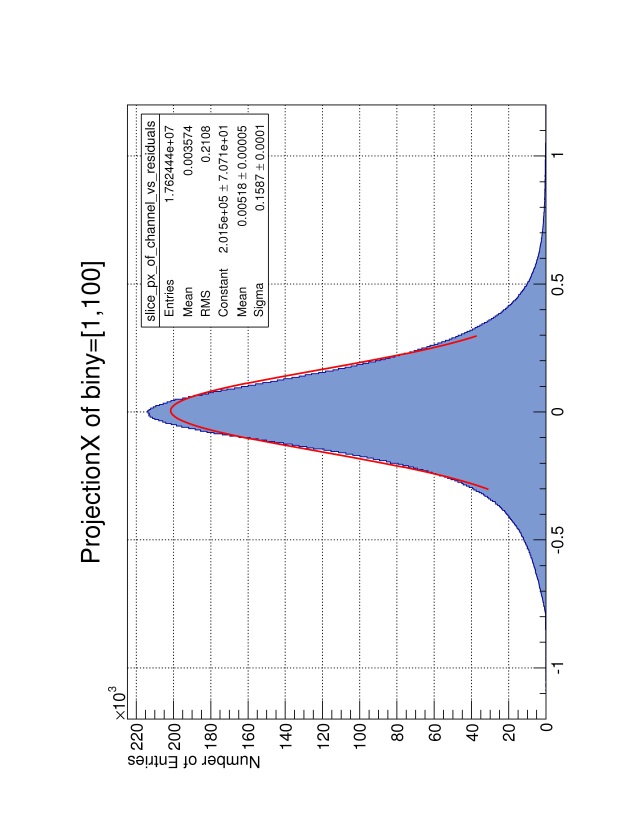 1800V
1800V
159µm (σ)
all Radii
Residual (mm)
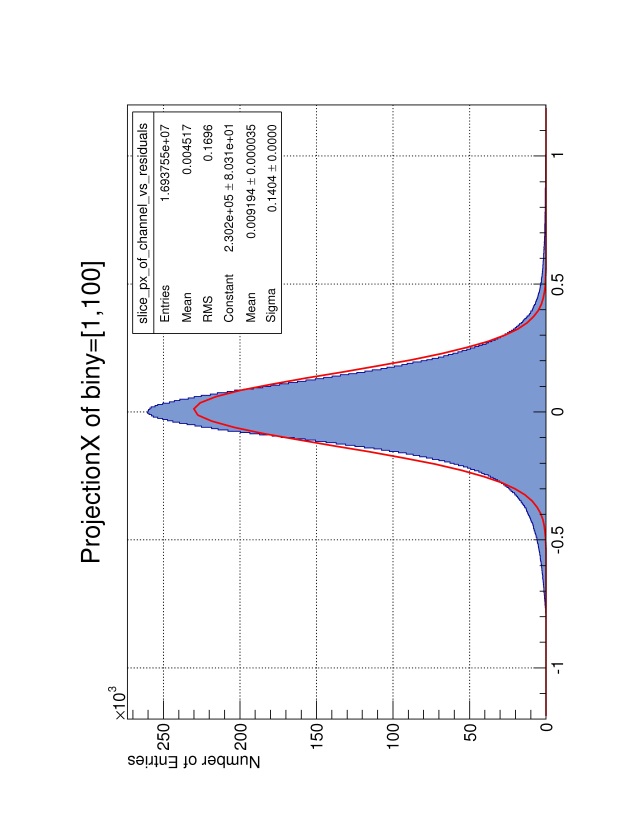 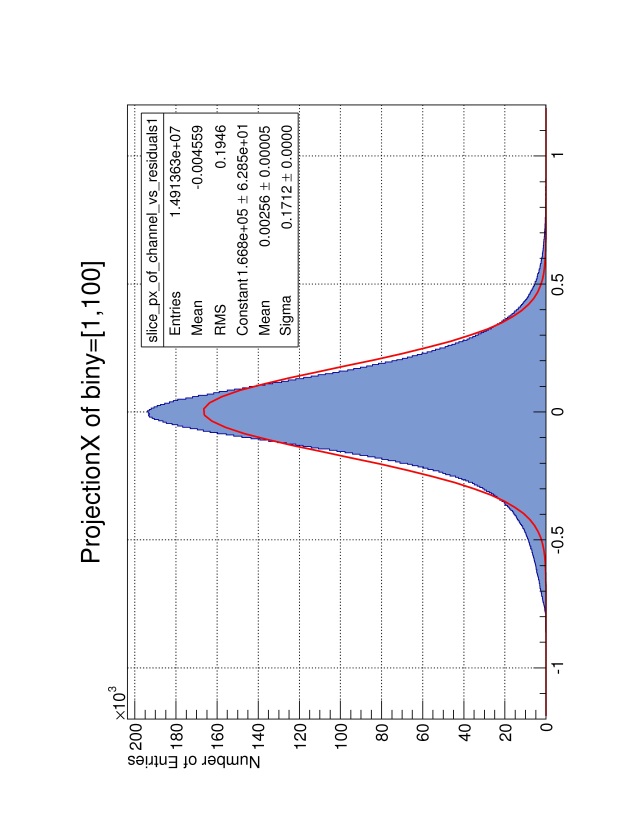 Distance to Wire (mm)
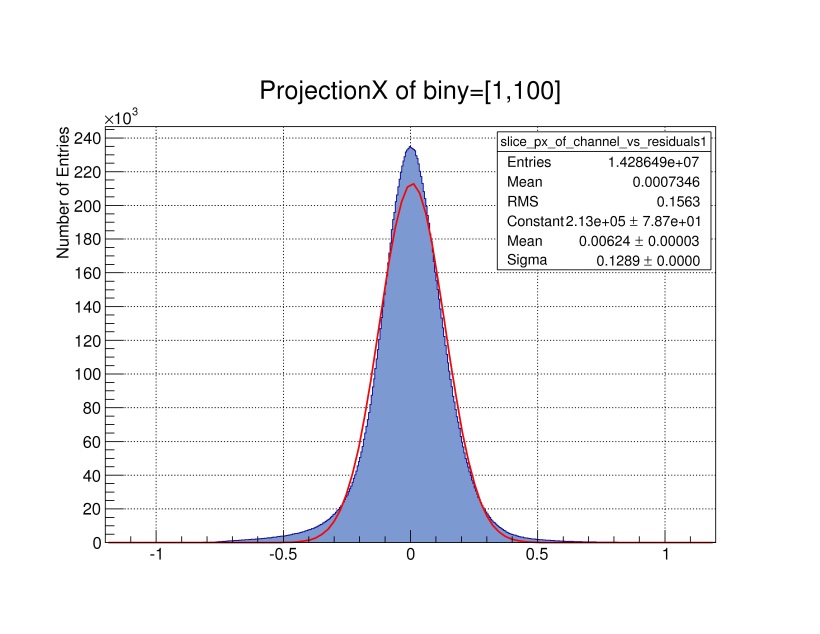 1900V
129µm (σ)
R > 0.8mm
1800V
171µm (σ)
R > 0.8mm
1900V
140µm (σ)
all Radii
Entries
Track hit residuals (mm)
TRK Session, March-18th, 2015
Peter Wintz
p. 13
Spatial Resolution Results (Pre-lim)
List of obtained residuals for 800 MeV/c proton data at different gas gains
Some worst-case conditions  results being upper limits (safety margin)
Beam position at tube middle  max. wire sag (+ deflection) up to 70µm
Perpendicular beam on ~mm wire spot  E-field distortion by space charge
Further room for improvements (some systematic errors still present)
 Calibration of isochrone – drift time relation for individual straws
 Straggling of tracks not corrected (track passes through 24 straws)
 New ASIC with less amplification dispersion
Final goal (150µm) already 
      in reach with prototype ASIC
 Resolutions at 1900V prove
      mechanical set up precision

Similar results for FADC readout
Residuals (µm) for different high voltages
default for STT
TRK Session, March-18th, 2015
Peter Wintz
p. 14
Radial Distribution Of Straw Hits
Distance to wire position from reconstructed tracks if straw hit (all straws)
Inefficiency pattern from tracks with low number of hits (rejected if <7hits)
Per layer 12 straws (16-4), up to ~ 4 missing hits from close to wire or close to tube wall  
Estimation: few % inefficiency, disappears if larger setups, more straw hits per track
Beam inclination: 
1.6cm / 10.1mm x 23 straws
~ 650µm per straw diameter
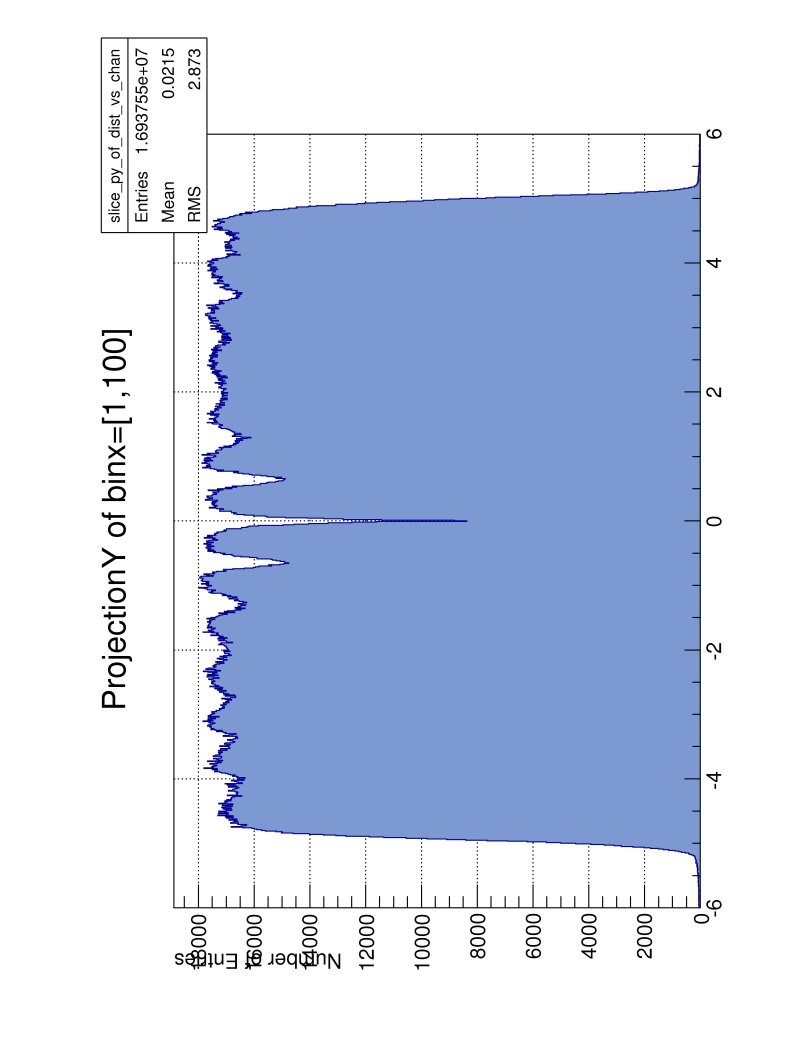 Counts
1800V
1900V
Distance to Wire (mm)
Distance to Wire (mm)
TRK Session, March-18th, 2015
Peter Wintz
p. 15
Straw – Beam Tomography
New method developed to check wire in-tube centering: intrinsic & raw data
Measure: end region of time-over-threshold versus drift time is sensitive to tracks passing close to straw tube wall
Check time differences for track hits above and below the wire position 
Further studies ongoing, ~100 µm precision ?
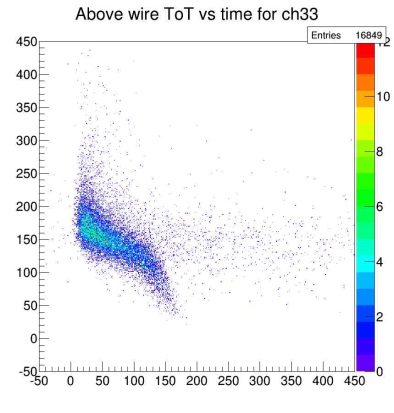 hits above wire
time-over-thresh
versus drift time
wire in center
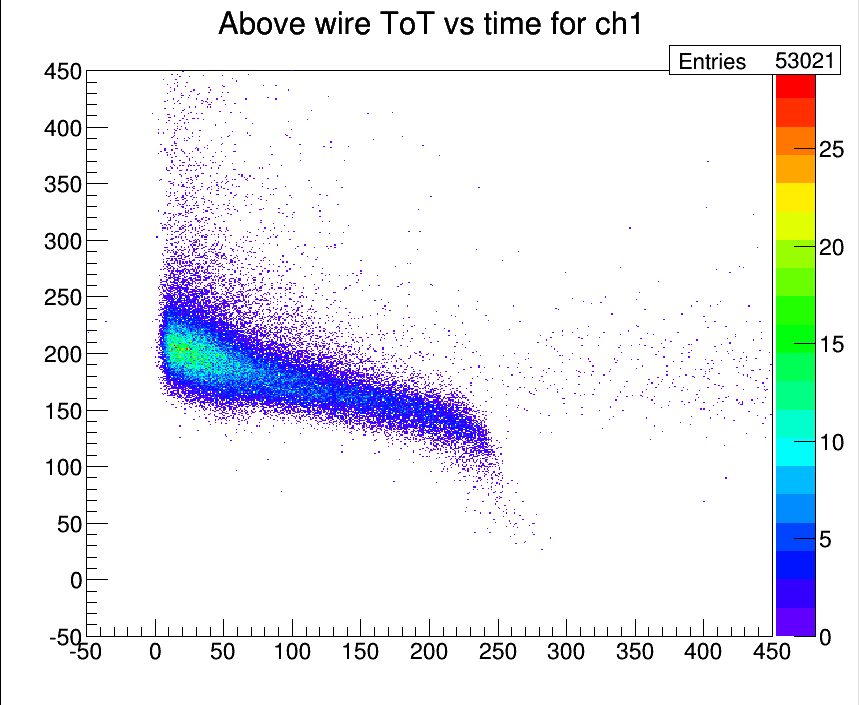 hits above wire
wire off 
tube center
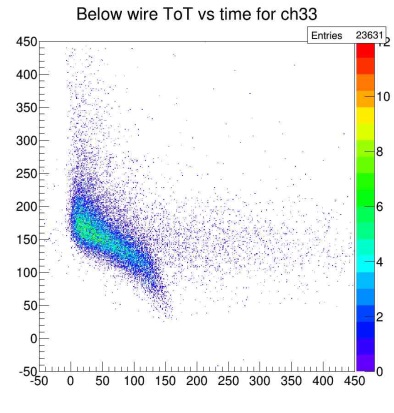 hits below wire
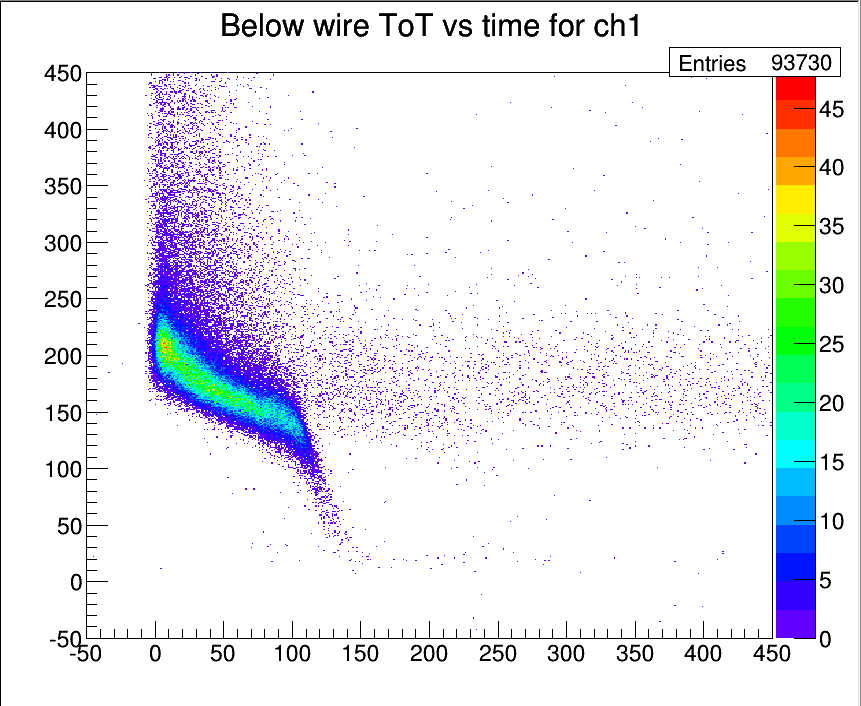 hits below wire
TRK Session, March-18th, 2015
Peter Wintz
p. 16
Summary STT Status
Spatial resolution goal (150µm) already in-reach with protoype readout & no high-precision mechanical straw frame setup
dE/dx analysis for PID still ongoing, results soon (truncation, ..)
Time-offset extraction in raw data to be investigated (triggerless  readout) 
Calibration, track reconstruction & dE/dx analysis methods in development 

Alignment concept of straw modules in frame approved by beam data
Intrinsic method ( raw data) for straw wire / tube position measurement developed  (straw tomography with slightly inclined beam)

Robust straw operation demonstrated, even if ~1mm wire displacement
 No straw operation failure with high-rate beam observed
 Data cleaning by selecting hits above/below the wire, 2-fold calibration
TRK Session, March-18th, 2015
Peter Wintz
p. 17
Thank you for your

attention
TRK Session, March-18th, 2015
Peter Wintz
p. 18